SLEWING MOBILE CRANE (100T)
SAFETY AND LICENCE GUIDE
Training support material for:
TLILIC0014
Licence to operate a slewing mobile crane
(up to 60 tonnes)
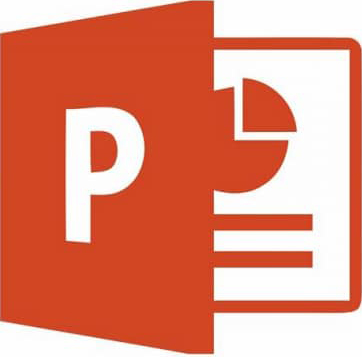 Produced by:
Introduction to  Slewing Mobile Crane  (up to 100 tonnes)
2
May not be reproduced
© Easy Guides Australia Pty. Ltd.
INTRODUCTION TO SLEWING MOBILE CRANE (up to 100 tonnes)
What is a slewing mobile crane
A slewing mobile crane is a powered crane which features a boom or jib that can slew from front to back.  The crane is mounted on a vehicle.

Slewing mobile crane	Crawler crane
Rough terrain slewing crane
This learner resource does not cover front-end loader, backhoe, excavator or similar equipment when configured
(arranged or set up) for crane operations.
3
May not be reproduced
© Easy Guides Australia Pty. Ltd.
INTRODUCTION TO SLEWING MOBILE CRANE (up to 100 tonnes)
Parts of a slewing mobile crane
Head  sheave
Running rope
Hoist rope
Boom or jib
Hook block
Winch
Hook
Counter weight
Operators cabin
Drivers cabin
Rear outrigger
Jack
Front outrigger
Outrigger beam
Pigstyed packing
4
May not be reproduced
© Easy Guides Australia Pty. Ltd.
Element 1 –  Plan work / task
5
May not be reproduced
© Easy Guides Australia Pty. Ltd.
PC 1.2	ELEMENT 1 — PLAN WORK/TASK
Outriggers and packing
Outriggers (which can also be called stabilisers) are beams or legs that extend out from a crane, helping to keep it stable.  Packing is placed under the outriggers to distribute the weight of the crane and load. Outriggers should always be used in  accordance with the manufacturers instructions.
Some important things to remember when setting up and packing outriggers are:
6
May not be reproduced
© Easy Guides Australia Pty. Ltd.
PC 2.1
CHAPTER 1 – PLAN WORK/TASK
ELEMENT 1 — PLAN WORK/TASK
Hazard versus risk
What is the difference?
Different hazards and risks emerge constantly—sometimes instantly.
Hazard
A hazard is any thing or any situation which could  injure or harm you.
In other words, it is anything that can hurt you.
Risk
A risk is the chance of a hazard causing harm such as  injury, illness or even death.
In other words, how likely it is that somebody  or something may be harmed by the hazard.
7
May not be reproduced
© Easy Guides Australia Pty. Ltd.
PC 1.5, 2.2
ELEMENT 1 — PLAN WORK/TASK
Personal Protective Equipment (PPE)
Safety glasses or goggles
PPE is clothing or equipment worn on  the body to protect you from hazards.
PPE will not take away the risk of harm  altogether, but it will help
keep you safe.
Safety helmet
or hard hat
Ear muffs or ear plugs
Respiratory equipment
Dust mask, half face respirator  or full face respirator
High visibility clothing
Safety vest, hi-vis shirt  or hi-vis jumpsuit
Long sleeved shirt
Lanyard
Safety gloves
Insulated
Safety harness
Long pants
Safety shoes
Rubber soled, fully enclosed  foot, may be steel capped to  protect the toes
8
May not be reproduced
© Easy Guides Australia Pty. Ltd.
PC 1.5
ELEMENT 1 — PLAN WORK/TASK
Identifying workplace hazards
Workplace hazards need to be identified before you start work.
Take a good look at your workplace and decide if anything could  possibly cause injury to you or anyone else in the area.
Above eye level
You should check above eye level for:
powerlines
other overhead services
buildings
trees
surrounding structures and facilities
other obstructions
bridges.
Zones/areas to check for hazards:
Ground to eye level
You should check around eye height for:
other equipment
machinery/plant
people
pedestrians
things in the path of travel
insufficient lighting
weather conditions
dangerous materials
surrounding structures
facilities
other obstructions.
Ground level (and below)
You should check the ground to see if:
the surface is stable and level
there is debris or rubbish in the way
the surface is strong enough to support  the weight of any equipment or materials
if there are any open trenches or recently
filled trenches/excavations
unstable ground
underground services
suspended slabs.
9
May not be reproduced
© Easy Guides Australia Pty. Ltd.
PC 1.5
ELEMENT 1 — PLAN WORK/TASK
QUESTION 33
A crane is moving a load  on a windy day.
What hazards can the  wind cause?
Wind pressure on the load
The load could swing
The crane could  slew out of control
The load could spin
The crane could be damaged
The crane could become unstable
10
May not be reproduced
© Easy Guides Australia Pty. Ltd.
PC 1.6
ELEMENT 1 — PLAN WORK/TASK
QUESTION 43
What hazard controls can  you use for vehicles or  plant on the job?
Some methods you can use are:
Barricades  (safety fences)
Flashing yellow hazard  lights to warn people
Vehicle exclusion zone
Warning signs
A flag person to  control the traffic
11
May not be reproduced
© Easy Guides Australia Pty. Ltd.
PC 1.6
ELEMENT 1 — PLAN WORK/TASK
QUESTION 44
How can you warn and  control people on site?
Some methods you can use are:
Hoardings (Scaffolding or a gantry)
Barricades  (safety fences)
to protect people
Pedestrian / vehicle exclusion zone
Flashing yellow hazard  lights to warn people
A flag person to  control the traffic
Warning signs
12
May not be reproduced
© Easy Guides Australia Pty. Ltd.
Element 2 –  Prepare for work / task
13
May not be reproduced
© Easy Guides Australia Pty. Ltd.
PC 2.2	ELEMENT 2 – PREPARE FOR WORK/TASK
Too dark
You must be able to see clearly. Ask your boss to have the area properly lit up. They may need to set up temporary lighting while  you work.
Hazard
If the work area is dark or dimly lit you might not be able  to see clearly.
Control
Use extra lighting such as portable lamps, or try to find a
brighter area if you can.
14
May not be reproduced
© Easy Guides Australia Pty. Ltd.
PC 2.10	ELEMENT 2 – PREPARE FOR WORK/TASK
Flash/bang rule
If a storm is approaching you should cease work until safe to do so.
The flash/bang rule is an indication only and you should find out what your workplace rules are.
After you see lightning count the seconds  until you hear thunder
Every 3 seconds means the lightning is  1 kilometre away
For example, a 30 second gap means the  lightning is about 10 kilometres away
You should NOT work if lightning is within  a 15 kilometre radius
15
May not be reproduced
© Easy Guides Australia Pty. Ltd.
Element 3 –  Perform work / task
16
May not be reproduced
© Easy Guides Australia Pty. Ltd.
PC 3.1
ELEMENT 3 – PERFORM WORK/TASK
Introduction to load charts
Load chart
All cranes have their own load chart. They should be in place and readable. The load chart gives information about the load
capacity of the crane in a given configuration (set up). The cranes capacity changes depending on how the crane is set up.
17
May not be reproduced
© Easy Guides Australia Pty. Ltd.
PC 3.1	ELEMENT 3 – PERFORM WORK/TASK
How to read a load chart
To calculate the maximum load you can safely lift, there are some basic rules for all load charts. Look at the following
Load chart X, which is for a 20 tonne hydraulic crane.
Follow the steps:
Outriggers
Choose the outrigger set up. This will help you know which  section of the load chart to look at. For this example, look at  the Without outriggers on the chart. The crane is set up to  mobile on rubber.
Boom length
Choose the length of the boom. This will help you know  which column to look at. In this example, we’ll use a boom  length of 14.06 metres.
Operating radius
Choose the operating radius. This will help you know which  row to look at. For this example we’ll use 4.30 metres.
Round up to 4.50 metres.
Capacity
Read down the boom length column and across the  operating radius row. This is the capacity (WLL) of the crane.  In this example it is 5200 kg.
Hook block/s
The weight of the hook block/s is part of the load. Deduct  the weight from the capacity. These weights are on the load  chart. In this example, deduct 200 kg for a 3 sheave
hook block.
Jib weight
The weight of the jib (fly), either fitted or stowed, is part of
the load and may be a deduction from the capacity.
This information is on the load chart. In this example, we  can’t use the jib because we are not using outriggers.
Line (hoist rope)
Look at the hoist rope reeving to work out how many parts  of line (hoist rope) you need to support the load. In this  example, the load being lifted is 5 tonnes. The hoist rope  has a capacity of 3340 kg which is less than 5 tonnes so you  need 2 lines to safely lift the load.
Jib configuration
Find the information about the load capacity of the different  jib configurations. This information is in the Jib load
ratings-kgs on the bottom right-hand side of the chart.  With jib offset the crane has more capacity, but the jib is  meant to give you more lifting height. Some load charts will  have information on auxiliary jibs and their limitations.
18
May not be reproduced
© Easy Guides Australia Pty. Ltd.
ELEMENT 3 – PERFORM WORK/TASK
READING LOAD CHARTS For Cranes Up to 100 Tonnes
Maximum Jib load ratings in kilograms (KGs)
Jib Length in metres (M)
21
Load Chart -
18
15
Radius
12
Radius
9
KGs
Radius
(M)
Boom Angle
Minimum
KGs
Radius
KGs (M)
Radius
2,019
KGs (M)
2,884 12.0
KGs (M)
4,437 10.9
(M)
1,810
Maximum Jib Load Ratings
7,395 9.8
2,586 15.5
8,700 8.4
3,978 13.0
80.00 7.6
1,648
Deductions
6,630 12.9
2,354 18.4
7,800 11.9
3,621 17.3
75.00 11.1
Deductions apply when lifting from beam
1,067
6,035 16.2
1,525 21.8
7,100 14.8
point with  jib erected use ratings for
2,346 20.7
70.00 14.0
1,014
3,910 19.6
1,127 24.6
NOTE:
Please read the  ‘Reading Load Charts  for all crane classes’
before reading this section.
36 metre boom and  apply appropriate
10  Offset
4,600 18.2
1,734 23.5
65.00 17.4
918
2,890 22.4
deductions for lengths less than 36 metres
1,020 27.9
3,400 21.0
1,275 26.8
60.00 20.2
use boom angle to determine load rating
2,125 25.7
2,500 24.3
in 36 metre column for angles not shown
55.00 23.5
2,175
2,718 13.2
using rating of next Tower boom angle.
4,182 12.1
1,936
6,970 11.0
2,420 16.7
8,200 9.6
3,723 14.0
80.00 8.8
1,750
6,205 14.5
2,188 19.6
7,300 13.1
3,366 18.5
75.00 12.3
1,087
5,610 17.4
1,359 23.0
6,600 16.0
2,091 21.9
70.00 15.2
947
3,485 20.8
1,183 25.8
20  Offset
4,100 19.4
1,479 24.7
65.00 18.6
734
2,465 23.6
918 29.1
2,900 22.2
1,020 28.0
60.00 21.4
1,700 26.9
2,000 25.5
55.00 24.7
2,382
3,403 14.8
5,236 13.7
2,104
6,545 12.6
3,006 18.3
7,700 10.8
4,624 17.2
80.00 10.0
1,887
5,780 16.1
2,696 21.2
6,800 14.3
4,148 20.1
75.00 13.5
Hook block weight - (KGs)
1,114
5,185 19.0
1,591 24.6
6,100 17.2
2,448 23.5
200 kg
70.00 16.4
3,060 22.4
Single Line Weighted Hook
1,061
3,600 20.6
30  Offset
1,632 28.2
360 kg
65.00 19.8
2,040 25.2
1 Sheave Hook Block
2,400 23.4
1,020
60.00 22.6
450 kg
1,275 30.7
3 Sheave Hook block
1,500 26.7
500 kg
55.00 25.9
5 Sheave Hook Block
19
May not be reproduced
© Easy Guides Australia Pty. Ltd.
Introduction to load charts
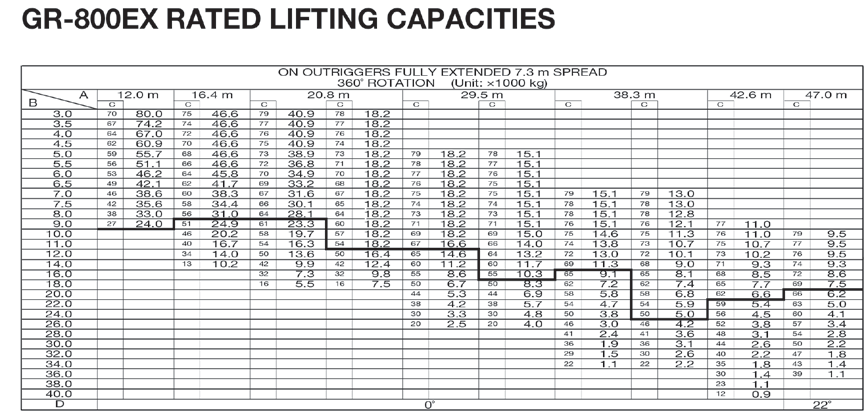 Load chart
All cranes have their own load chart. They should be in place and readable. The load chart gives information about the load
capacity of the crane in a given configuration (set up). The cranes capacity changes depending on how the crane is set up.
ELEMENT 3 – PERFORM WORK/TASK
Element 3 –  Perform work / task
PC 3.2, 3.3
ELEMENT 3 – PERFORM WORK/TASK
Do the lift
This part of the book is about how to do a lift.
It covers:
Positioning the hoist block and boom/jib
Test lifts
Moving and watching the load
Safe crane operation
Responding to unsafe situations
Checking the planned route.
22
May not be reproduced
© Easy Guides Australia Pty. Ltd.
PC 3.4
ELEMENT 3 – PERFORM WORK/TASK
QUESTION 119
Why is it important to do a  test lift?
To make sure:
The crane is working properly
The load is secure
The load is stable
The crane is stable
23
May not be reproduced
© Easy Guides Australia Pty. Ltd.
Element 4 –
Pack up
24
May not be reproduced
© Easy Guides Australia Pty. Ltd.
PC 4.5
ELEMENT 4 – PACK UP
Leaving the crane unattended
If you leave the crane overnight you should:
Secure (lock) the crane
Raise the hook to a safe height
Retract the boom
Turn off the crane power (if possible).
Remove the load
Shut the crane down according to the manufacturer’s  instructions.
Restrict access to the crane.
Unattended loads
Do not leave a load hanging from the crane hook after  shutdown or when the crane is left unattended.
The load may lower, swing or become unstable..
25
May not be reproduced
© Easy Guides Australia Pty. Ltd.